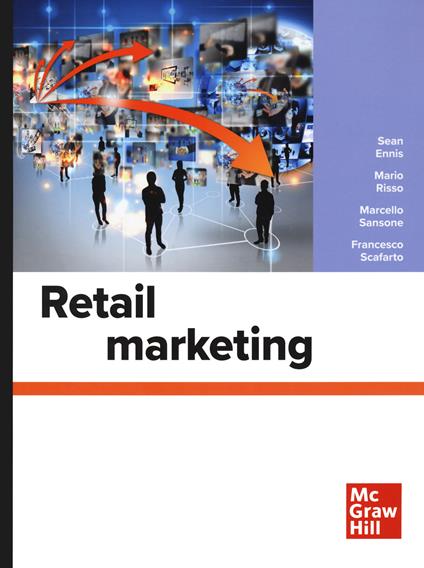 TECNICHE DI VENDITA
Corso di laurea triennale in SCIENZE DELLA COMUNICAZIONE
Prof.ssa Rossana Piccolo
rpiccolo@unite.it
LEZIONE 9PROGETTAZIONE E ATTUAZIONE DI UNA STRATEGIA DI PREZZI NEL RETAIL
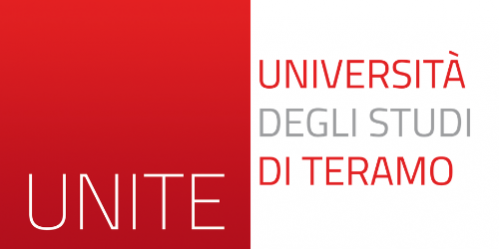 PRINCIPI DI DETERMINAZIONE DEI PREZZI DI VENDITA NEL RETAIL
UNA DETERMINAZIONE DEI PREZZI EFFICACE …

si basa sul principio fondamentale della comprensione e dell’interpretazione della relativa sensibilità degli acquirenti ai prezzi.
NEL PROGETTARE STRATEGIE DI DETERMINAZIONE DEL PREZZO NEL SETTORE DEL RETAILER, 

I RIVENDITORI devono affrontare la sfida di operare su più canali, e più recentemente sull’omnicanalità.
Fraintendimenti comuni nella determinazione dei prezzi
Lo shopper usa motivazioni razionali per l’acquisto
I consumatori conoscono il prezzo dei prodotti e dei servizi
La qualità determina il prezzo
I produttori possono controllare il prezzo praticato dai rivenditori
I prezzi possono essere basati su politiche di margine fisse e inflessibili
La determinazione dei prezzi di vendita basata sulle strategie della concorrenza è più efficace
Obiettivi della determinazione dei prezzi nel retail
Sviluppo del mercato a lungo termine e redditività
Guadagno o protezione della quota di mercato a breve termine
Obiettivi di marca e di qualità
Obiettivi legati alla sostenibilità
Obiettivi di equità dei prezzi
Obiettivi di promozione
Obiettivi basati sulle scorte
Il concetto di determinazione dei prezzi basato sul valore
Molte organizzazioni valutano i propri prodotti in base a considerazioni di costo. 
Nel caso del costo, ciò è spesso esemplificato dall’uso del cosiddetto cost-plus pricing.
Il cost-plus pricing funziona sul principio del calcolo dei costi associati alla produzione e alla commercializzazione di un prodotto o di un servizio e dell’aggiunta di un margine predeterminato (di solito, basato sulla media del settore).
Questo calcolo genera il prezzo consigliato per il prodotto. 
Si basa sul presupposto che i costi possano essere calcolati e ripartiti accuratamente. 
Tuttavia, non è così facile come sembra. I costi unitari cambiano con il volume.
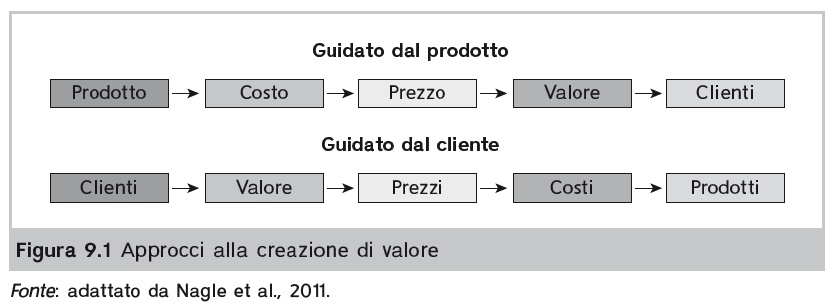 Sia l’approccio alla determinazione dei prezzi incentrato sui costi che quello incentrato sui concorrenti trascurano un ingrediente vitale dell’equazione: 
il cliente. 

Uno dei temi centrali della teoria del marketing è che tutte le attività di un’organizzazione dovrebbero essere guidate dall’utente finale. 

Nagle et al. (2011) lo dimostrano nella Figura
Le sfide della determinazione dei prezzi nel contesto del retail
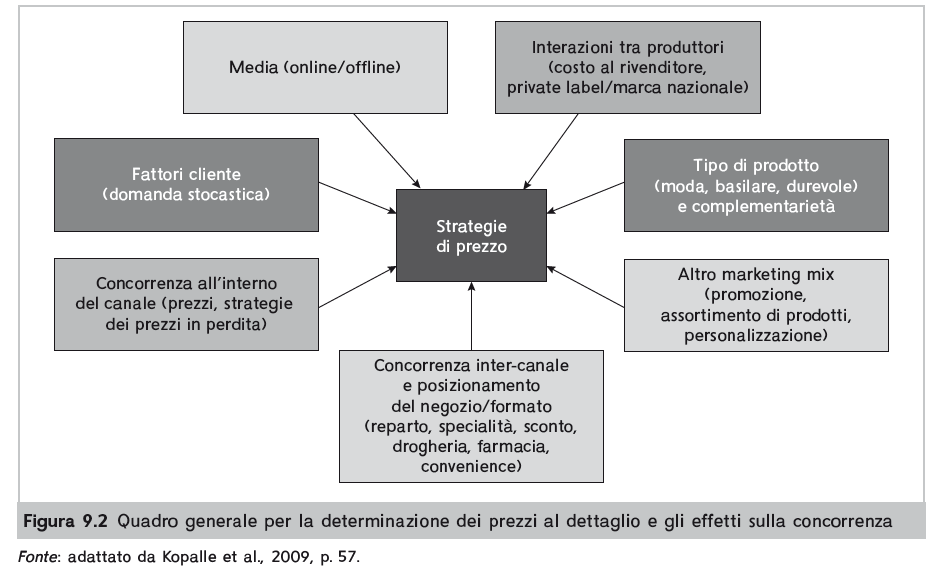 1. Il retail multiprodotto e multi sito
2. La dimensione del servizio
3. Diversi formati e canali di retail
4. Margini variabili nel portafoglio della merce
5. Verifica dei prezzi e controllo della concorrenza
6. Adeguamento costante dei prezzi
L’immagine del prezzo e il suo impatto sul comportamento d’acquisto
Nel valutare la questione della progettazione e dell’implementazione di strategie di prezzo nel retail, dobbiamo considerare l’immagine dei prezzi e come essa influenzi il comportamento d’acquisto. 

La questione dell’immagine dei prezzi è importante nel contesto generale della strategia di retail marketing perché riflette la valutazione complessiva di un negozio o di un rivenditore da parte del cliente.
I driver legati al prezzo includono: 

il prezzo medio, che riflette il modo in cui i prezzi di un retailer si confrontano con quelli dei concorrenti;
la dispersione dei prezzi, che riflette il modo in cui i prezzi bassi e alti sono distribuiti all’interno di un negozio; 
le dinamiche dei prezzi, che riflettono la misura in cui i prezzi cambiano all’interno di un negozio in un periodo di tempo; 
le politiche legate ai prezzi, come le promesse di prezzo (rivedere l’esempio di promessa di prezzo in un paragrafo precedente); e le comunicazioni legate ai prezzi, come la pubblicità basata sui prezzi.
TENDENZE E SVILUPPI
Piattaforme dei social media e internet: impatto sui prezzi al dettaglio 

La crescita dei canali online e il più recente fenomeno dell’omnicanalità hanno modificato il modo in cui molti acquirenti si relazionano con i rivenditori, cercano e acquisiscono informazioni su un’ampia gamma di settori, tra cui la determinazione dei prezzi, sviluppano atteggiamenti, si formano opinioni e condividono informazioni.
Sviluppi nella tecnologia mobile: impatto sui prezzi nel retail 

L’avvento degli smartphone 3G e, da ultimo, degli smartphone 4G, insieme agli sviluppi dei tablet e degli iPad, ha permesso agli acquirenti di utilizzare tale tecnologia in molti aspetti diversi del processo d’acquisto. La parola fondamentale è “mobilità”.
Facilitatori tecnologici basati sui retailer 

La tecnologia mobile offre ai rivenditori l’opportunità di impegnarsi in un processo “a due vie” con gli acquirenti. Questo avviene in gran parte al di fuori dei negozi e dei punti vendita fisici. Altri strumenti tecnologici che possono essere localizzati all’interno dei negozi possono anche migliorare l’esperienza dello shopper e generare strategie orientate al prezzo.
Impatto di internet sulla strategia dei prezzi nel retail 

I retailer stanno gradualmente abbracciando il concetto di omnicanalità. Si tratta di un passo avanti rispetto alla multicanalità, che implica la gestione di diversi canali da parte di un rivenditore, come i negozi fisici, il canale online e il call center. Tuttavia, ciascun canale opera in modo autonomo rispetto agli altri.
Nell’omnicanalità, i canali riconoscono che gli acquirenti si relazionano con il rivenditore attraverso una serie di touchpoint diversi nel corso del processo d’acquisto. 

È quindi necessario garantire che lo shopper riceva un’esperienza coerente e senza soluzione di continuità attraverso tali punti di contatto.
Approcci alla determinazione dei prezzi nel settore del retail
Everyday low pricing (EDLP) 
Hi-Lo
Ribassi 
Modelli dinamici di determinazione dei prezzi di vendita 
Le promozioni basate sugli abbonamenti 
Ricarico